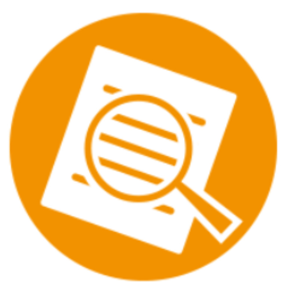 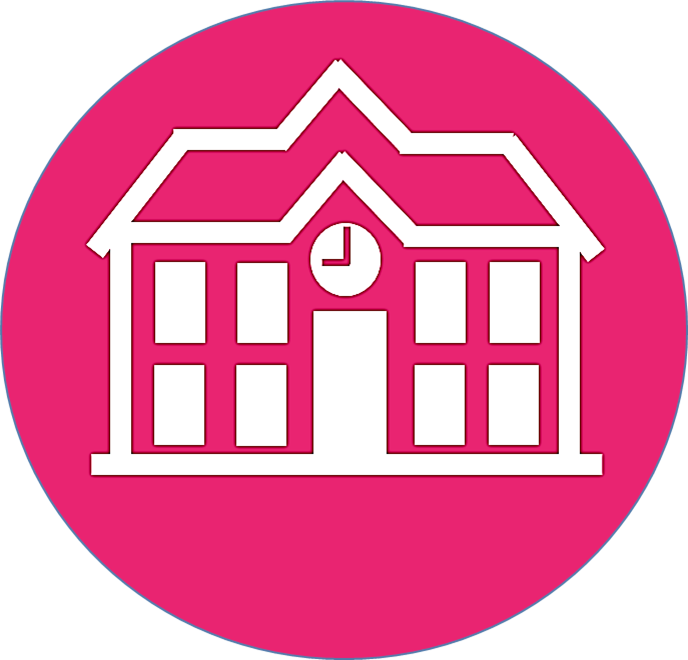 Parthau PYPC
NPEP Domains
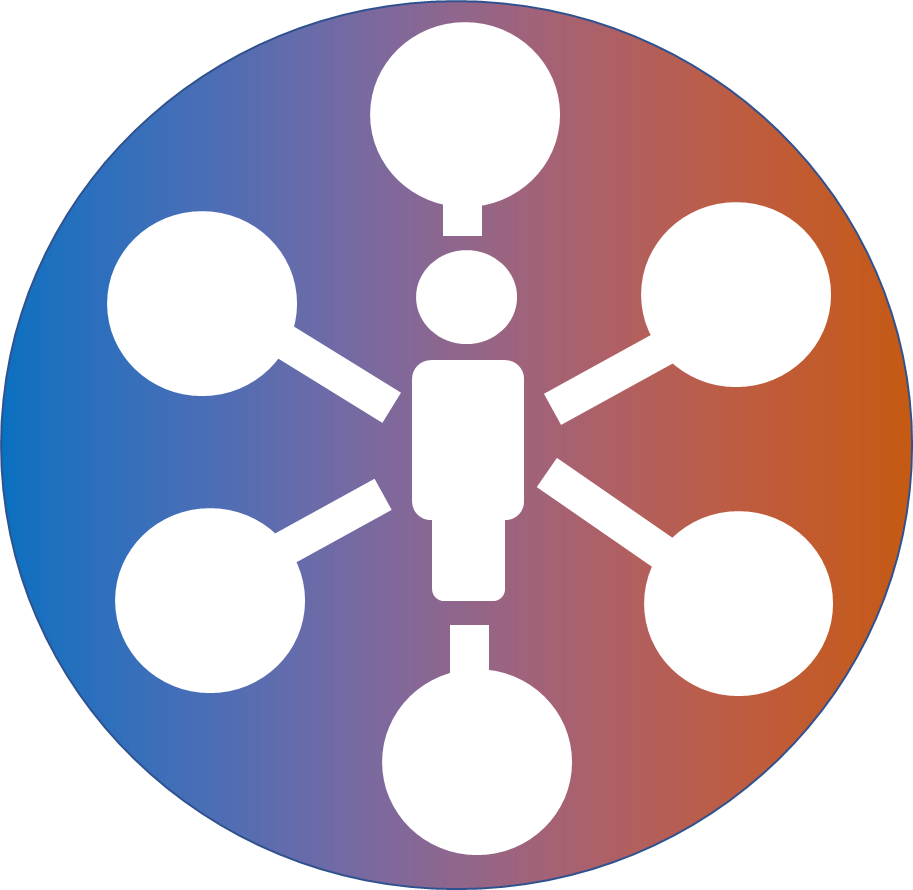 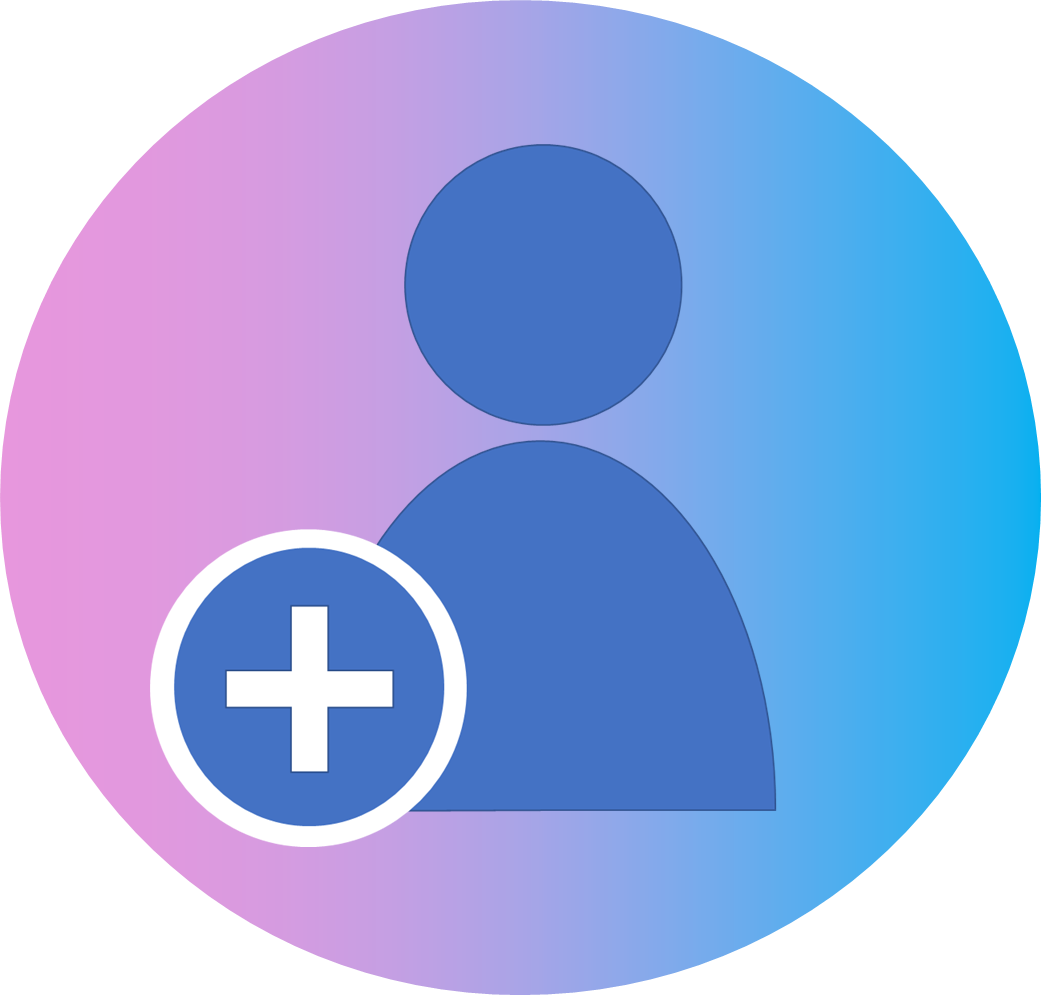 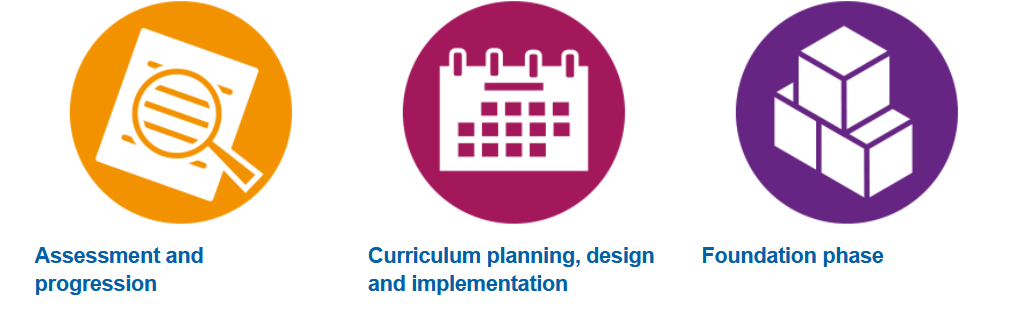 Parthau/Themâu Presennol
Current Domains/Themes
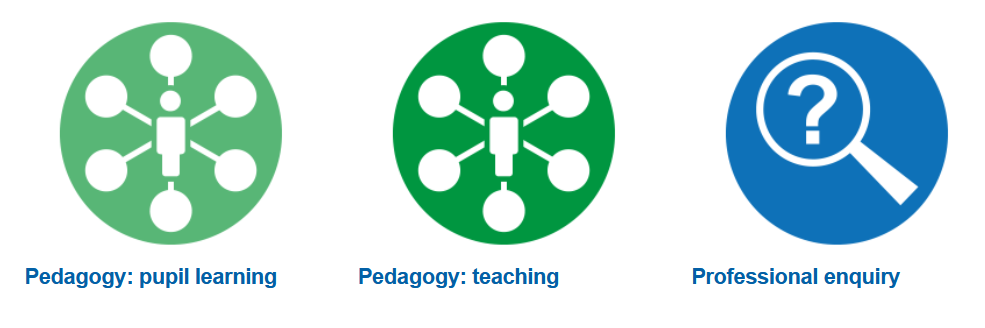 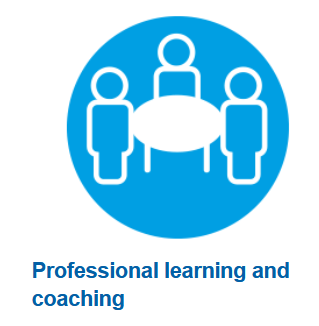 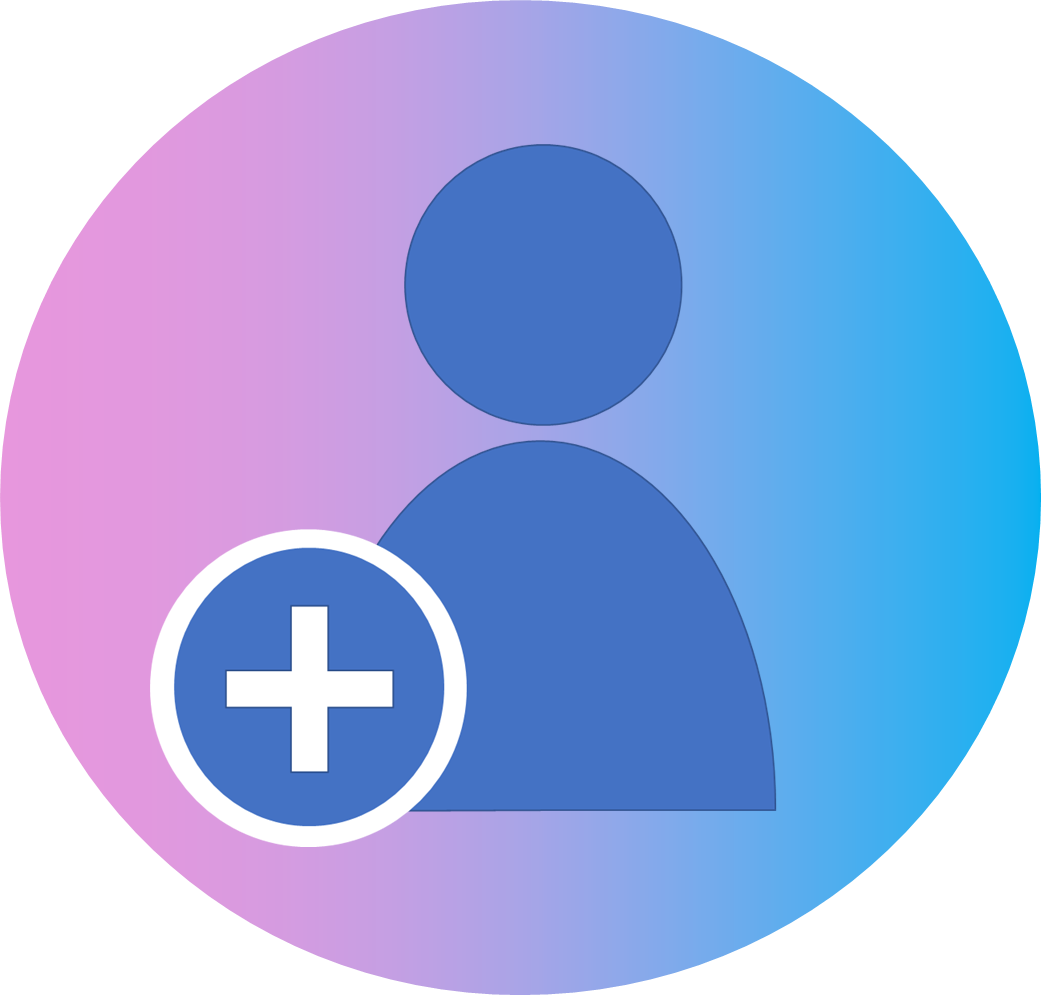 Inclusion
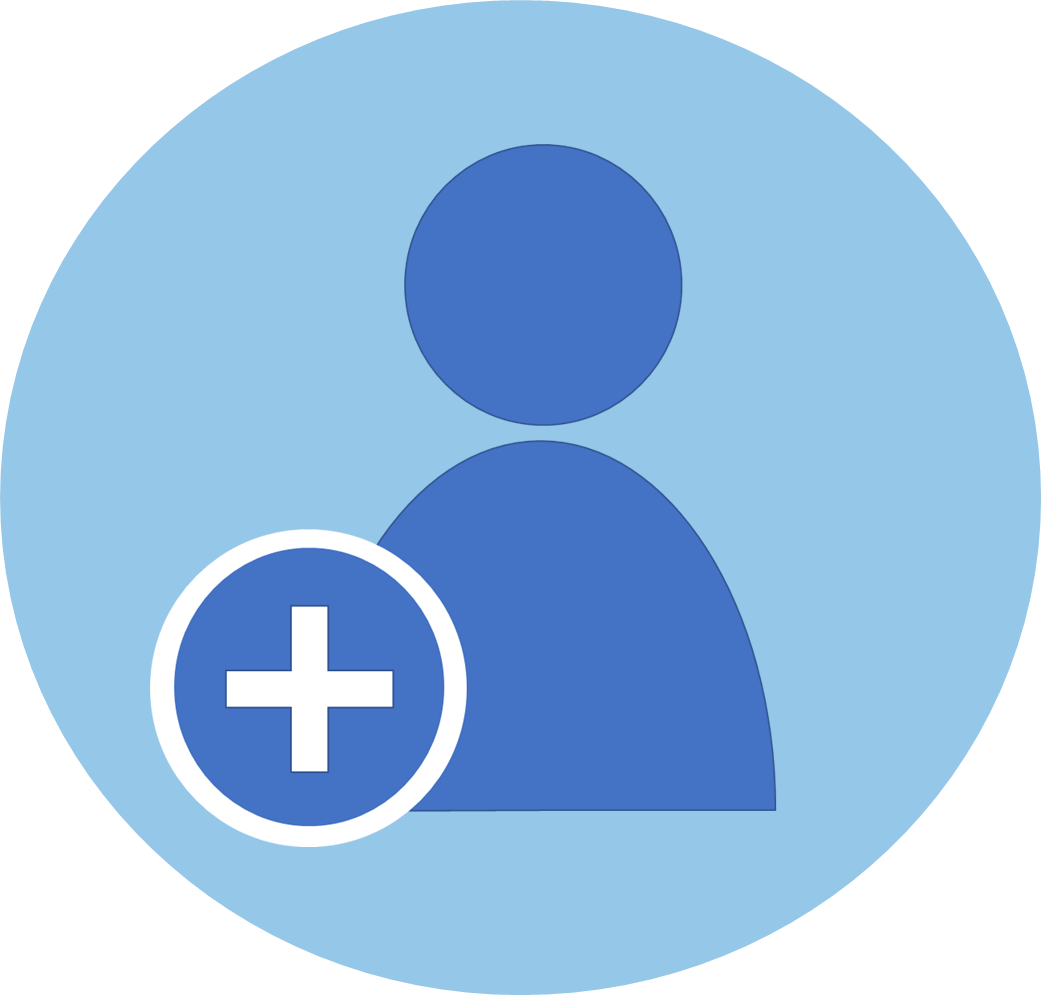 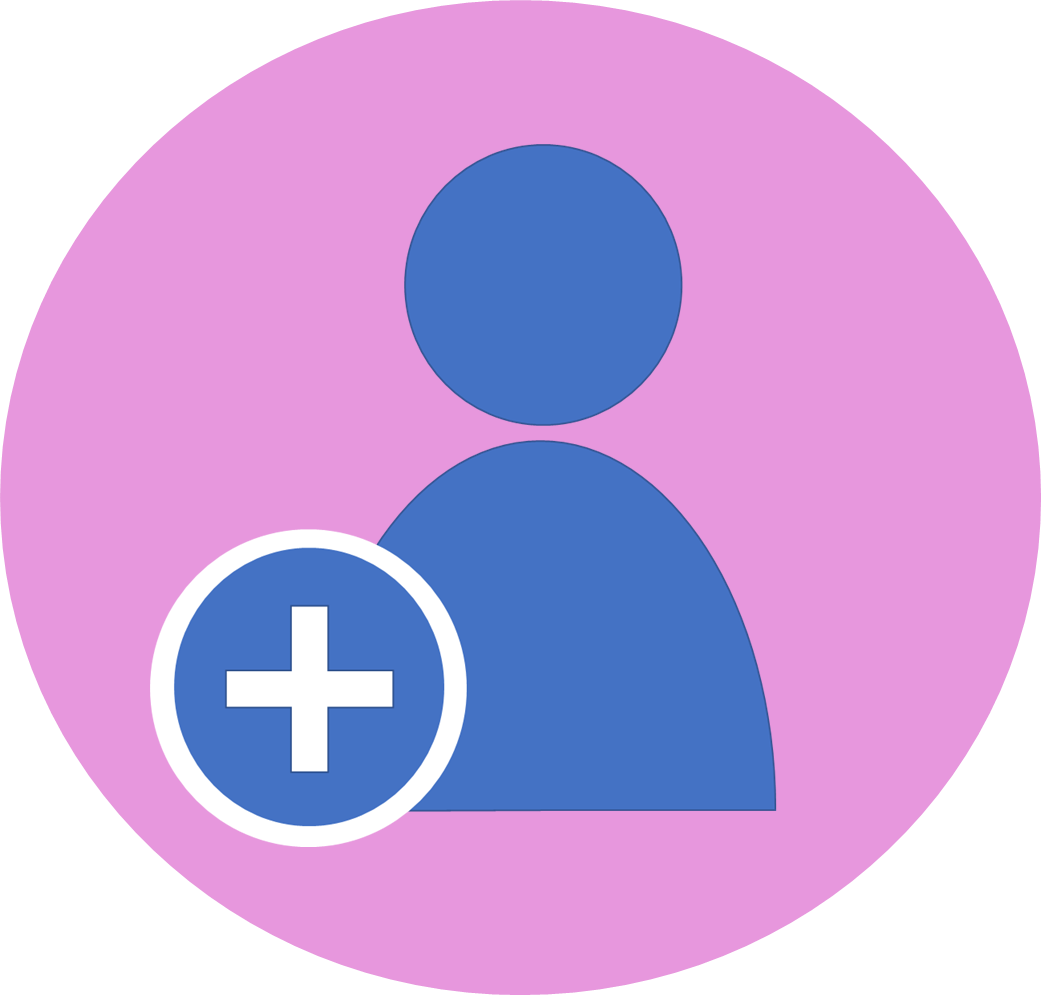 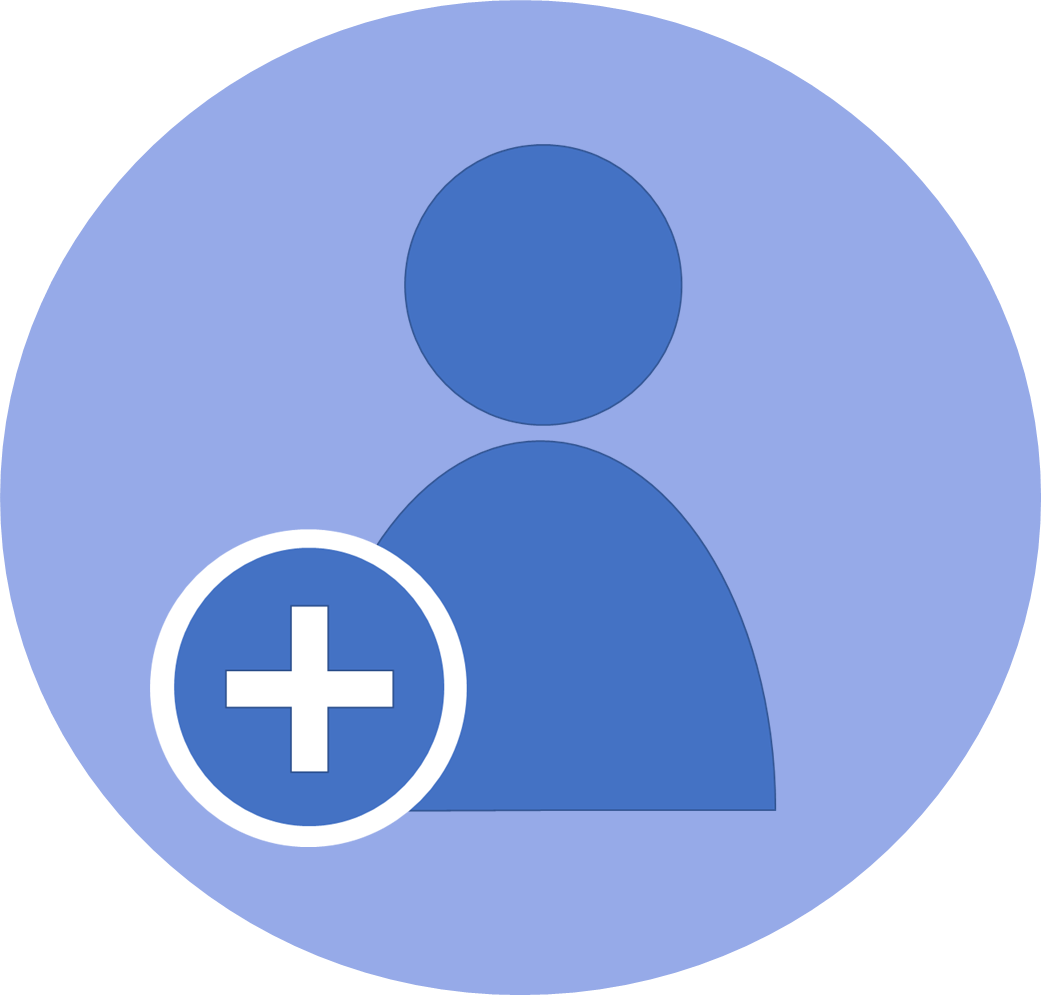 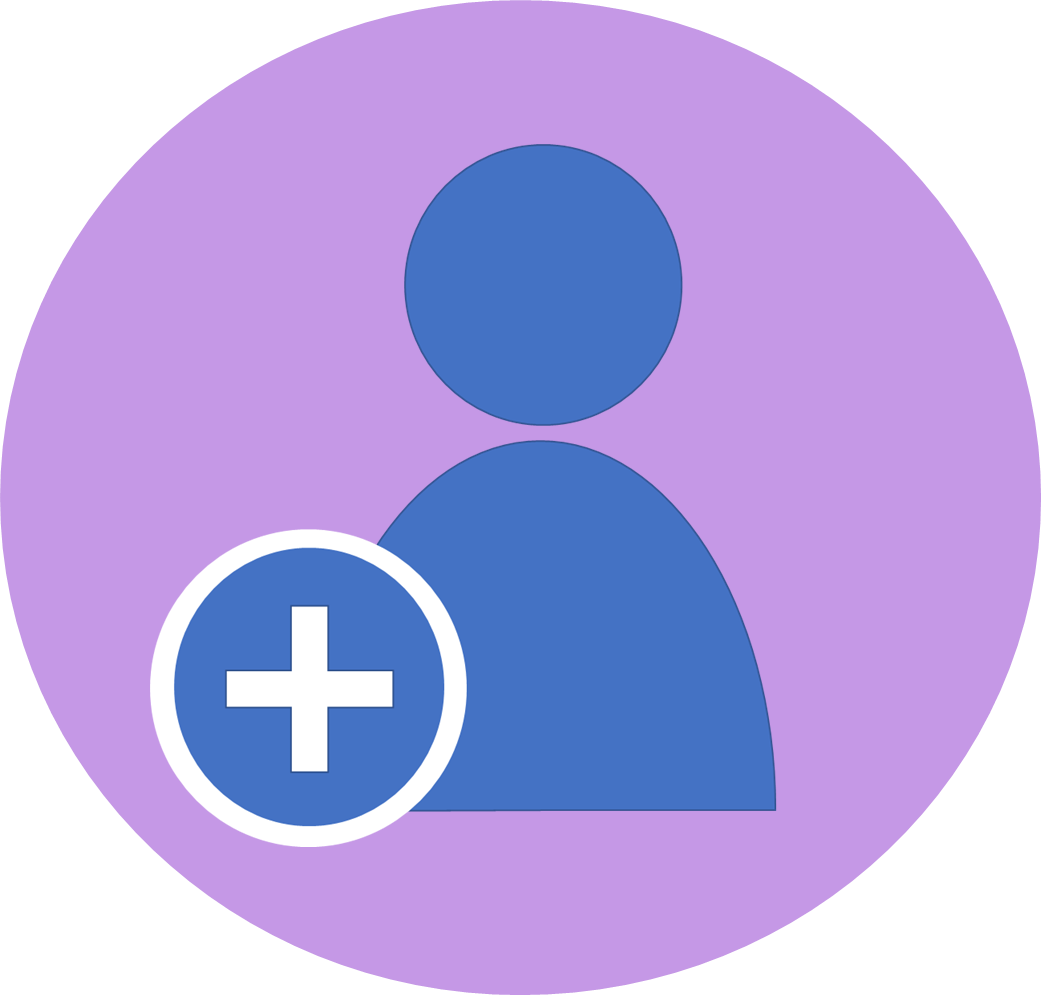 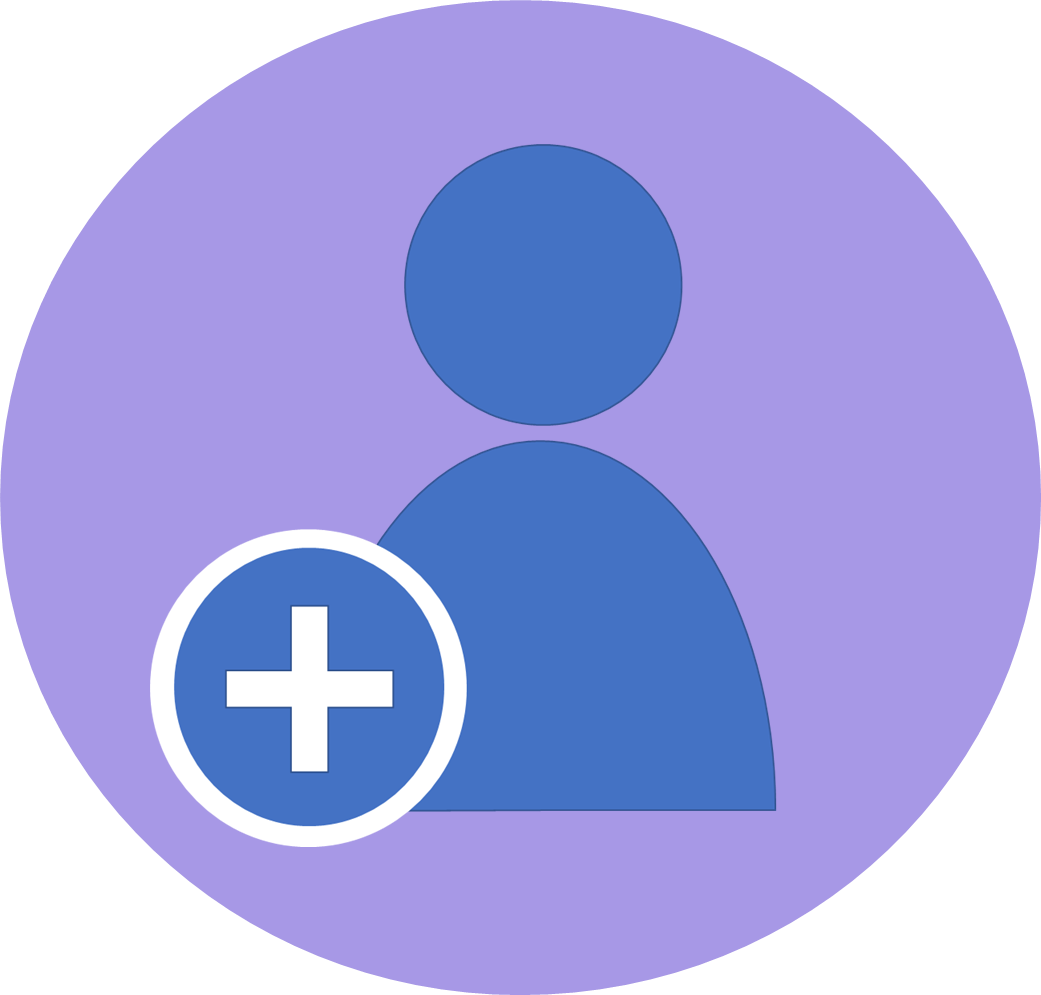 Additional Learning Needs
Vulnerable learners
Health & well-being
Parents/carers
eFSM Learners
Pedagogy, teaching and learning
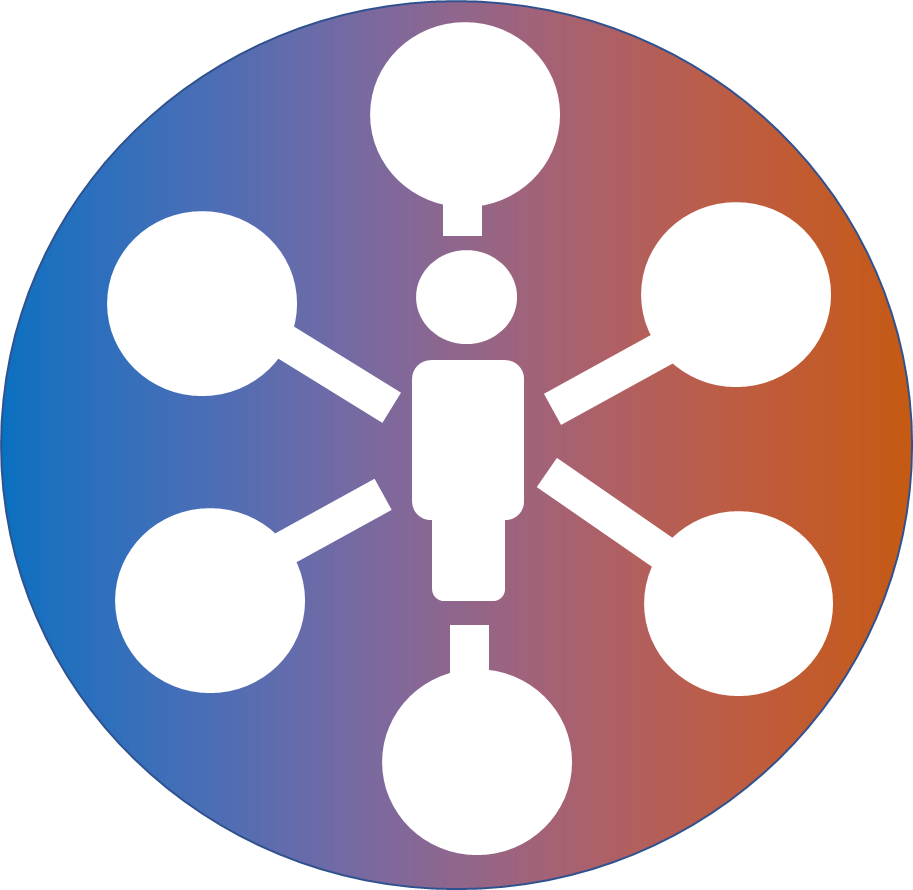 Teachers
Learners
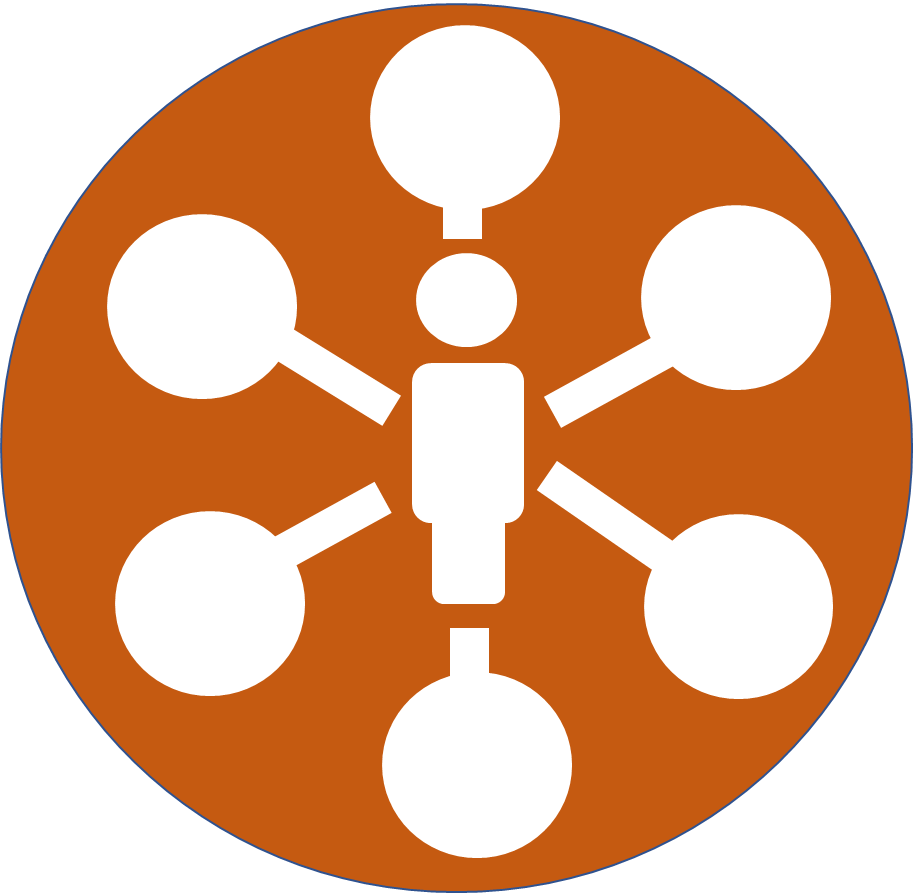 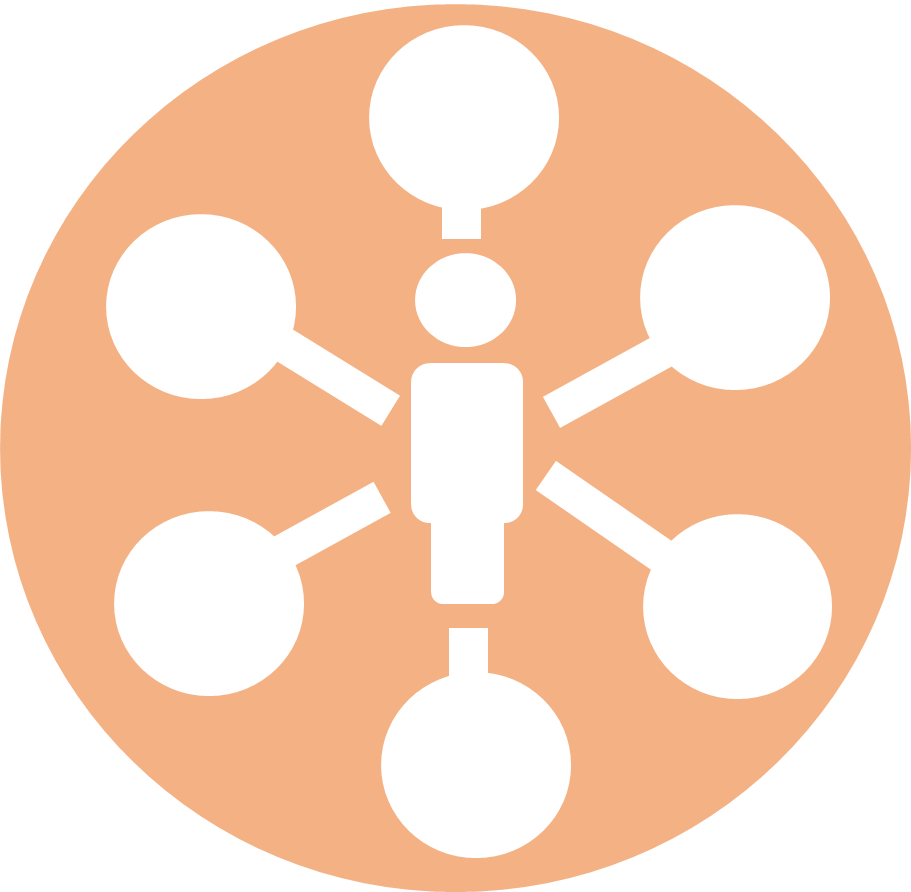 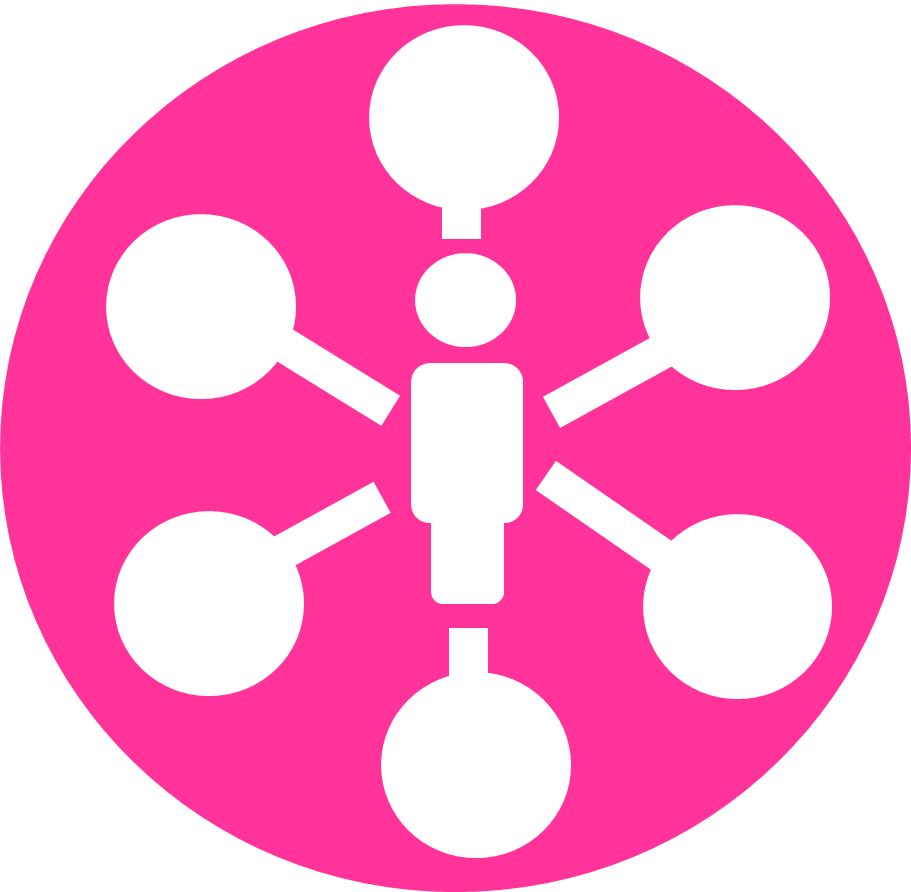 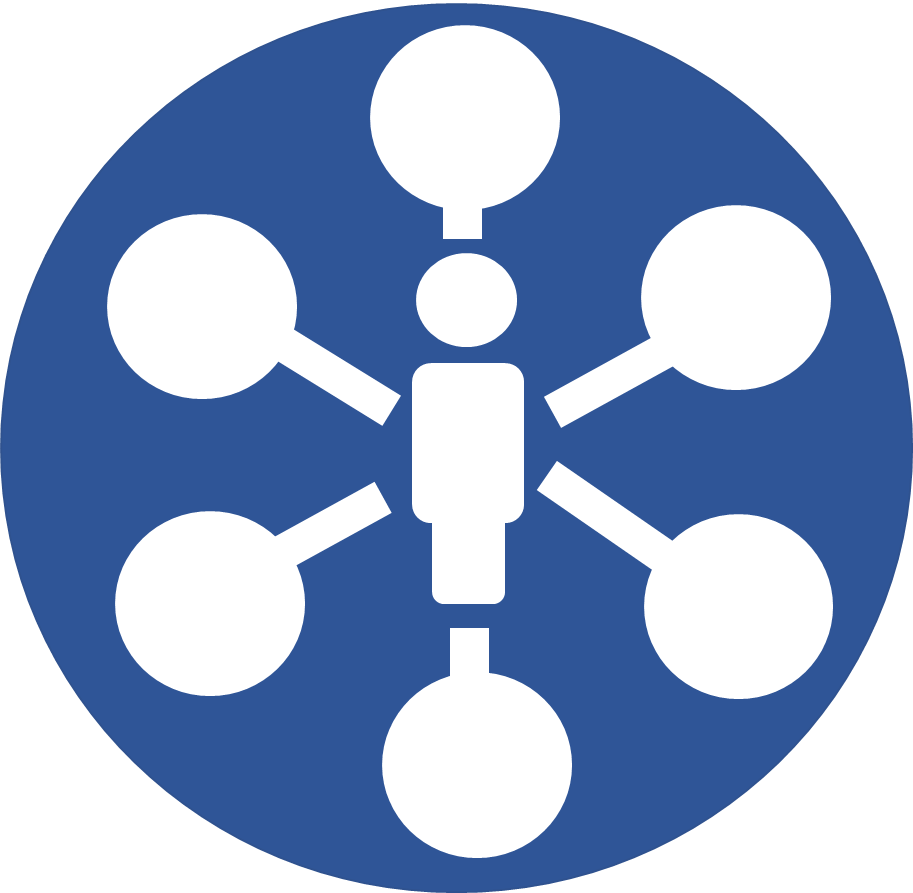 Distance learning
Pedagogy: teaching
Professional learning and coaching
Initial teacher education
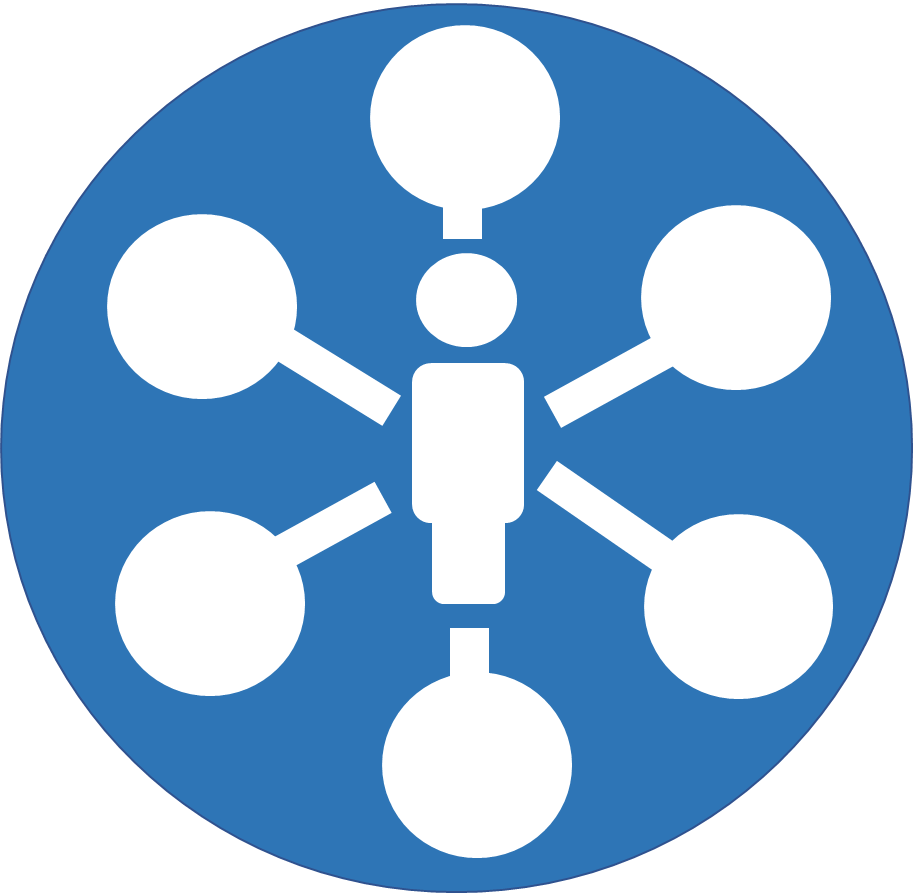 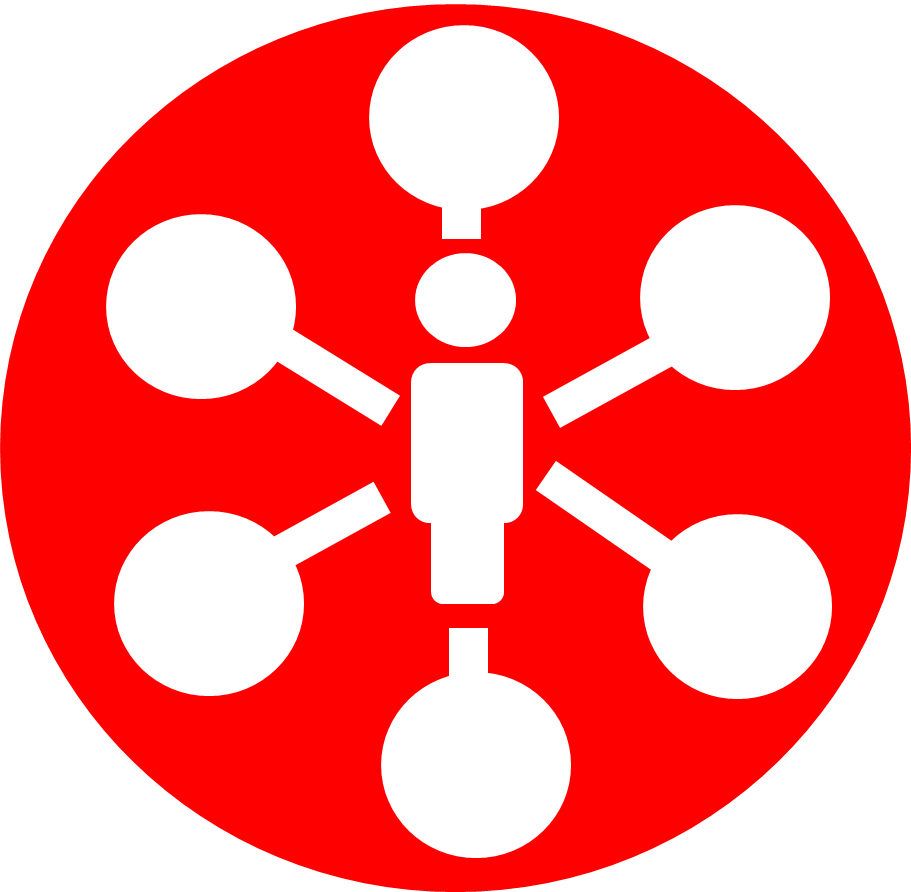 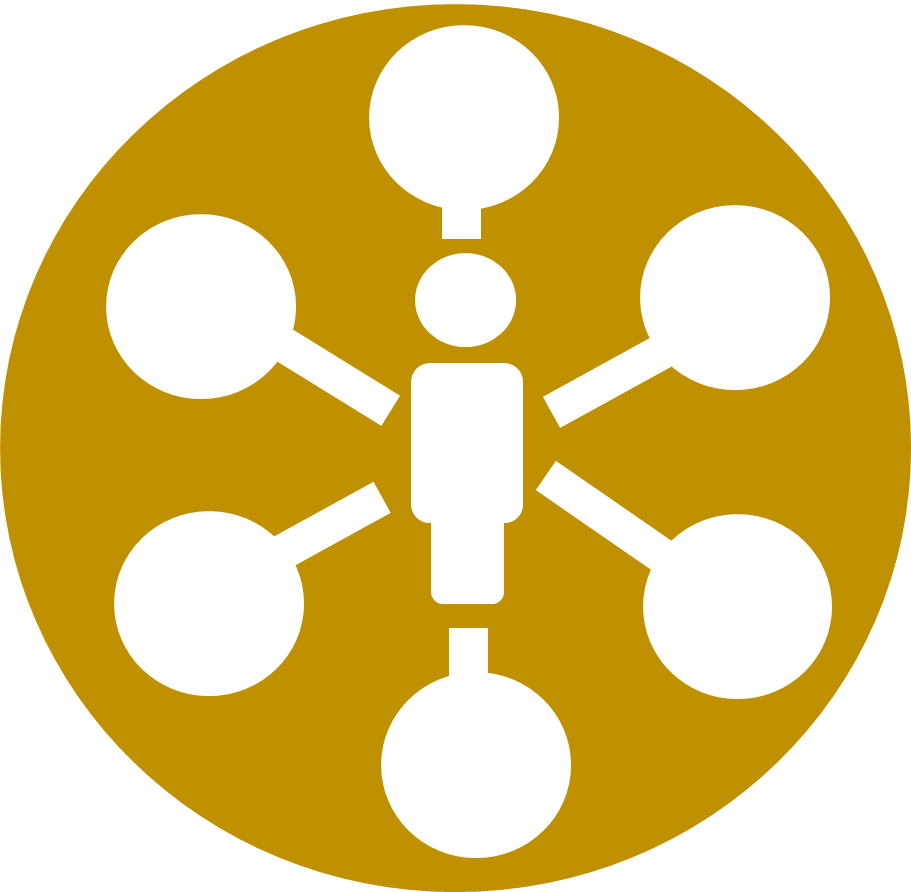 Blended learning
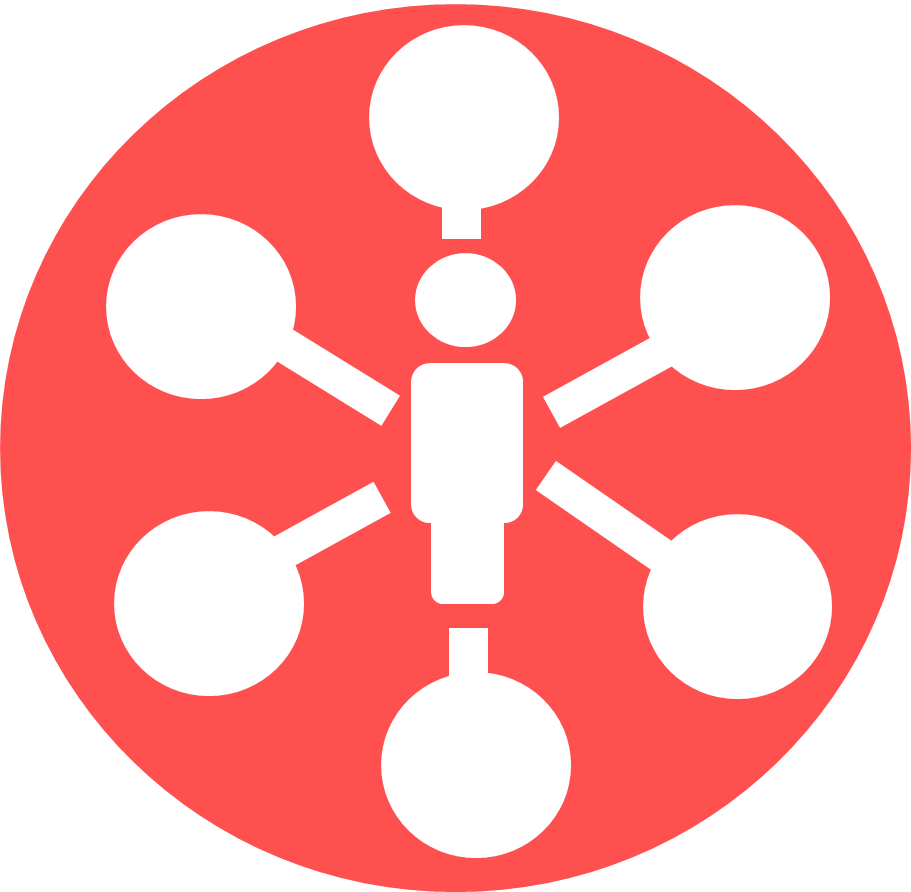 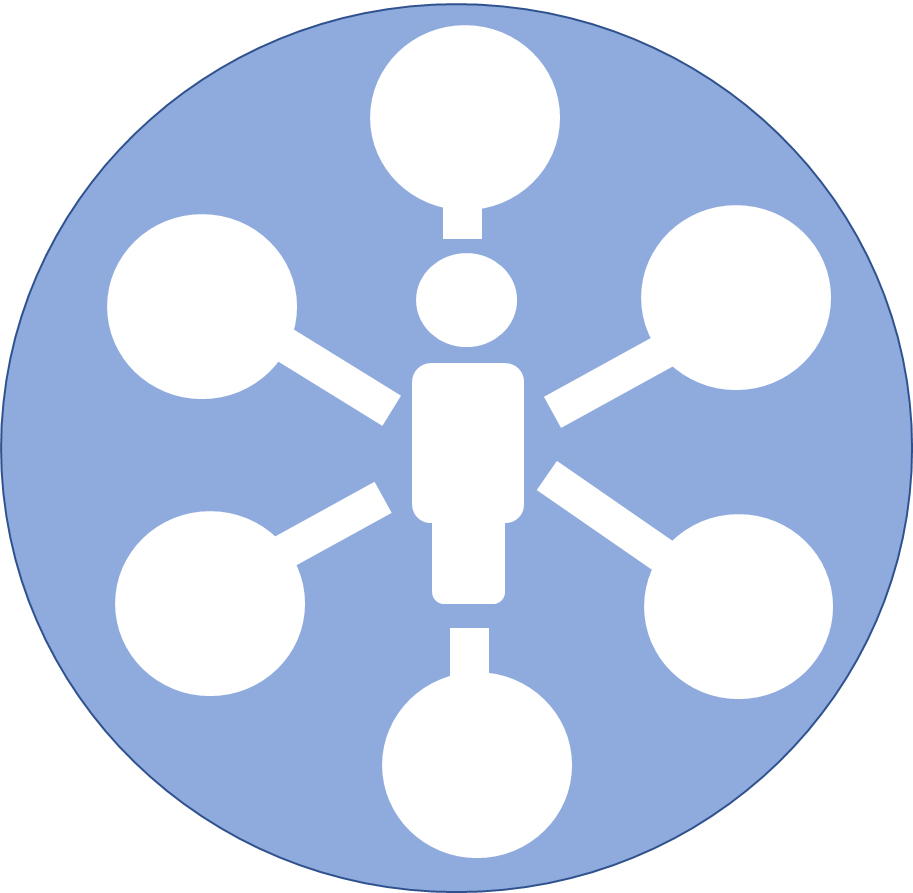 Welsh language dimensions
Pedagogy:pupil learning
Foundation phase
Professional enquiry
Assessment and progression
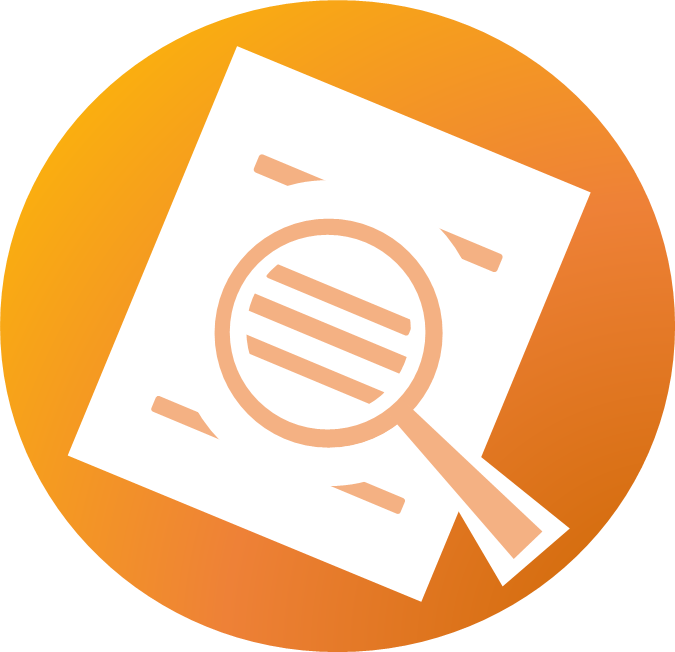 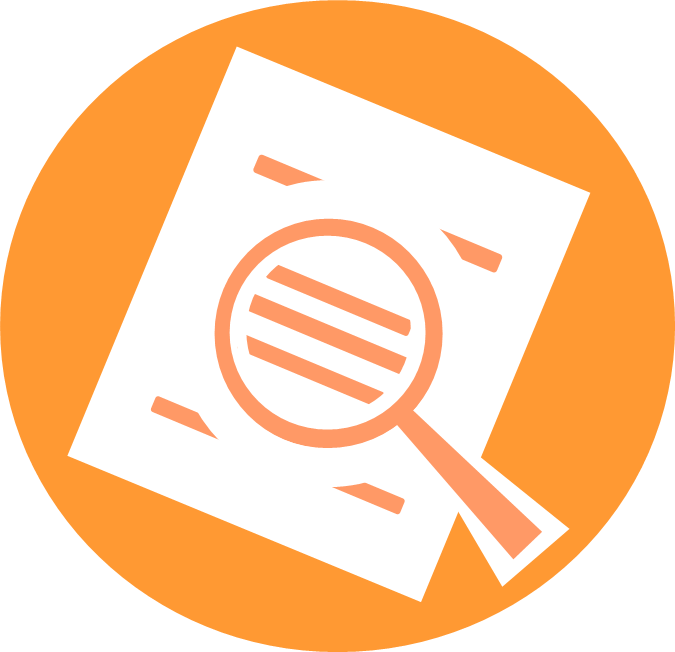 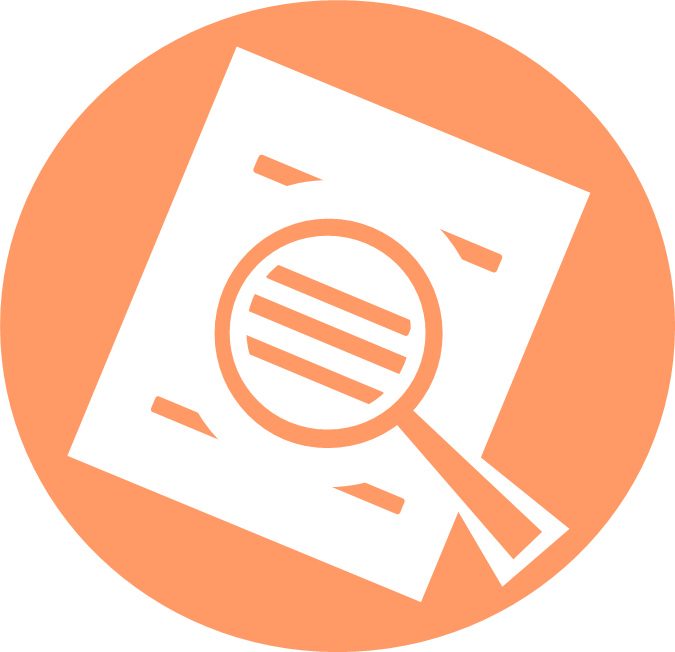 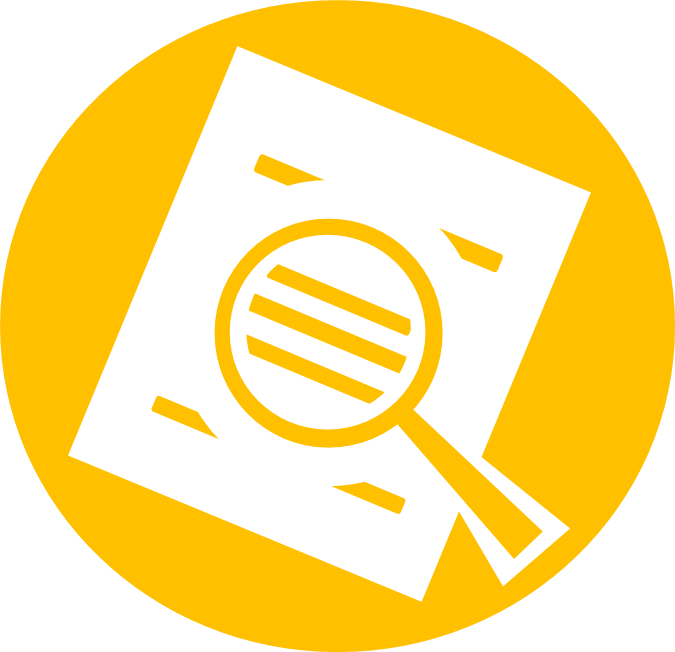 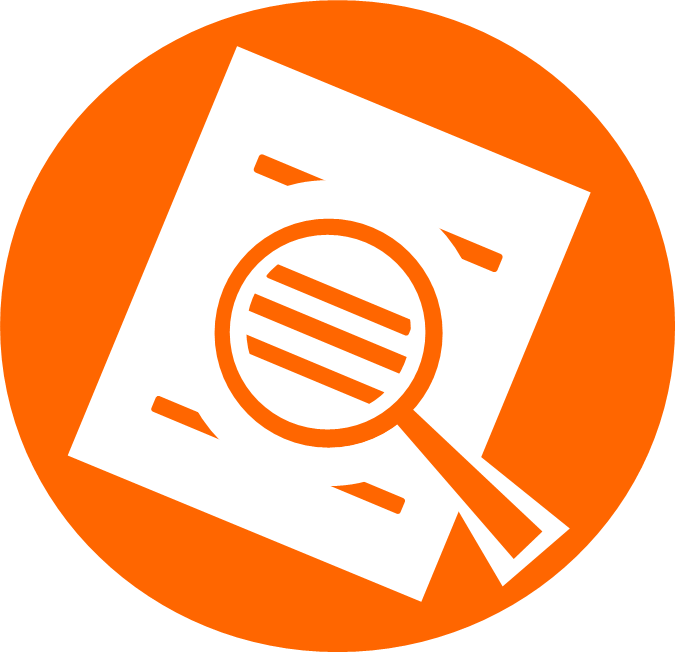 Understanding and planning for progression
Communication/engagement with learner/parent and between learners
Collaboration with other schools and transition
Formative practice
Re-imagining schooling
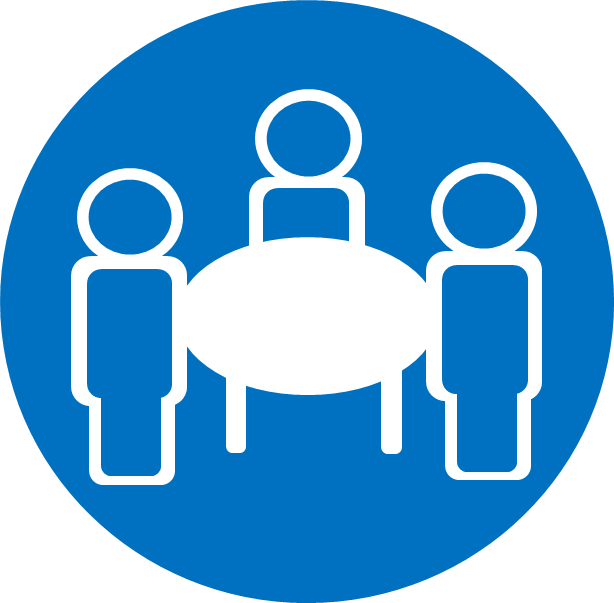 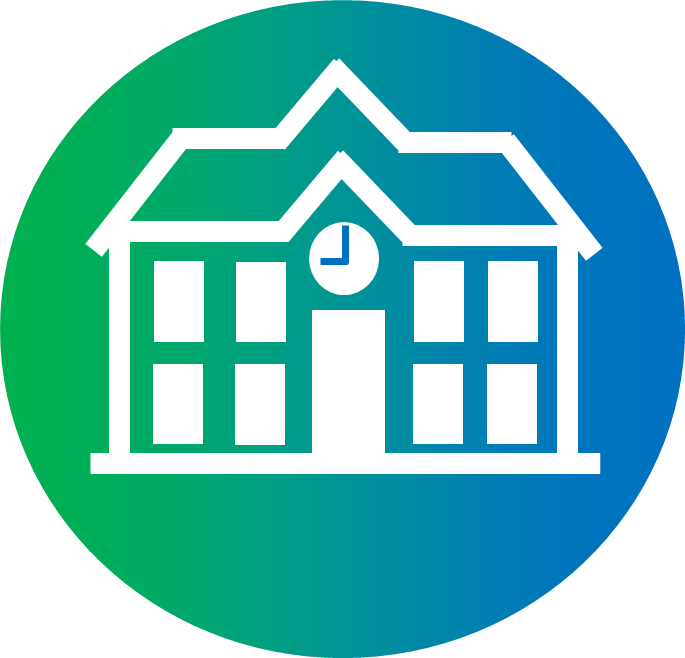 Staff working practices
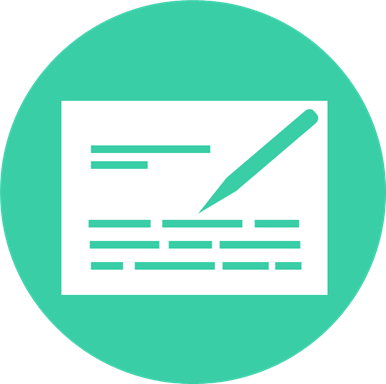 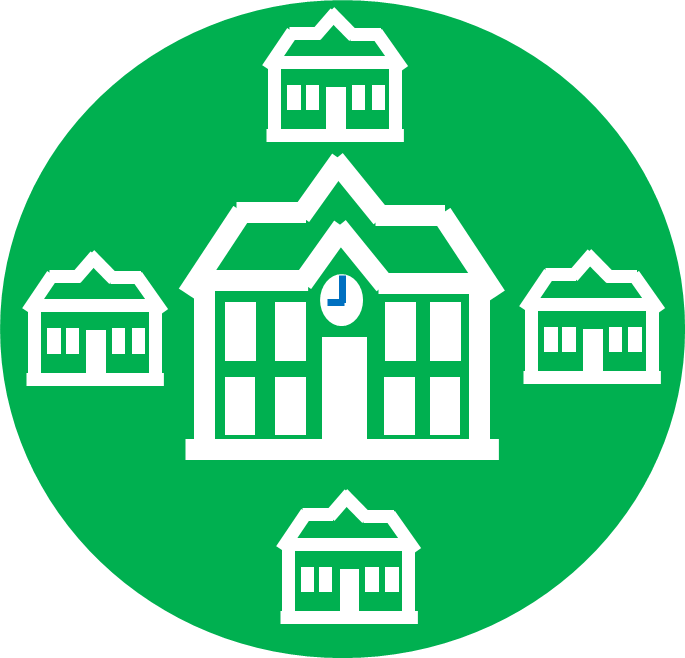 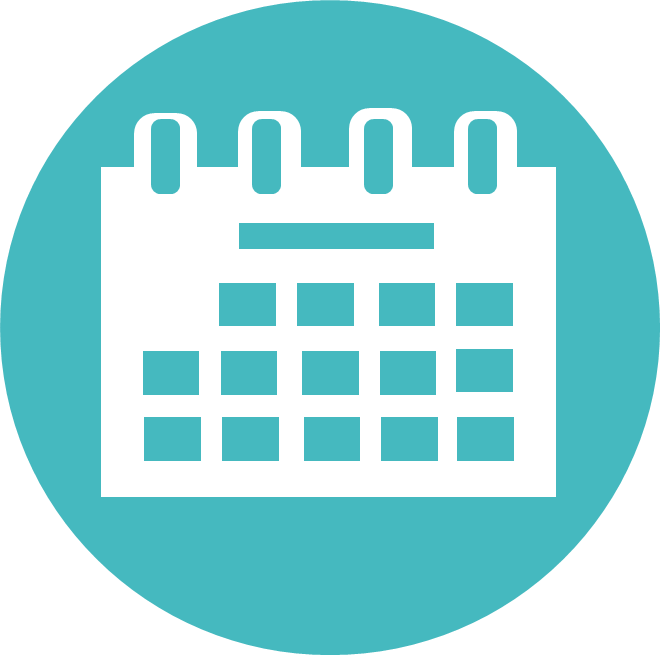 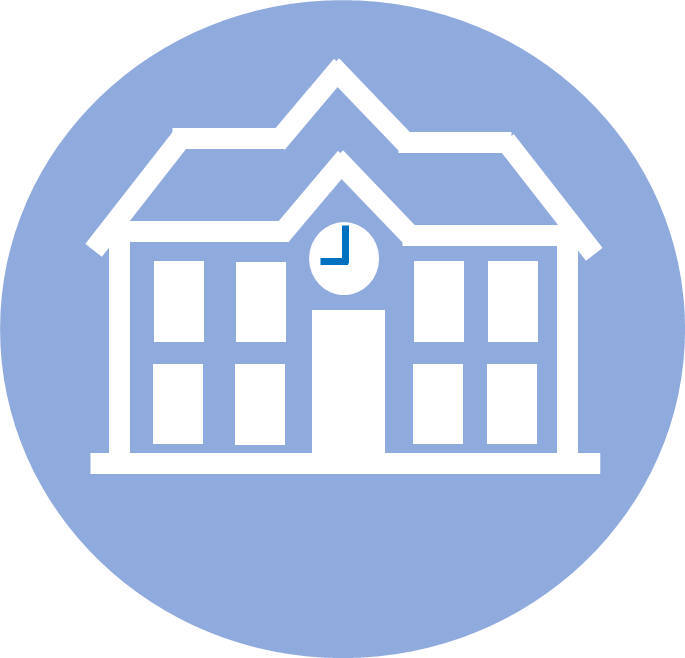 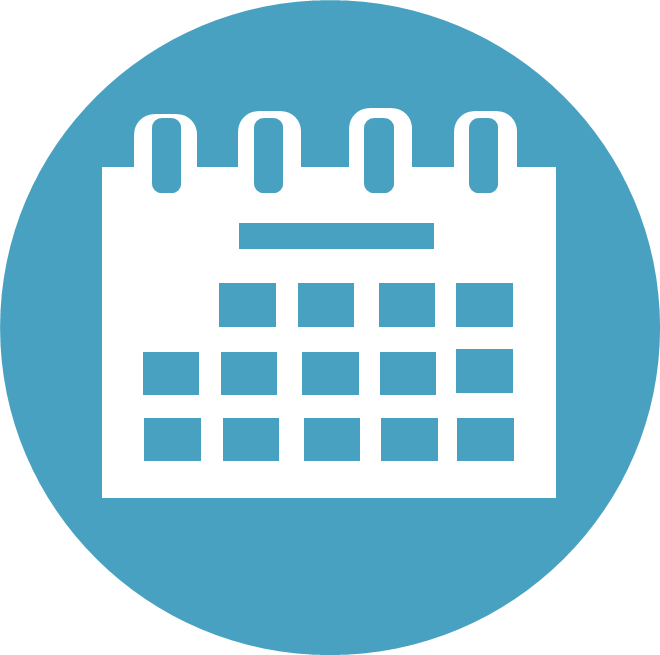 Transition
Testing and examinantions
Organisation of the school day/year
Community schooling and governance
Curriculum planning, design and implementation